Welcome to Feagin Mill Middle School!
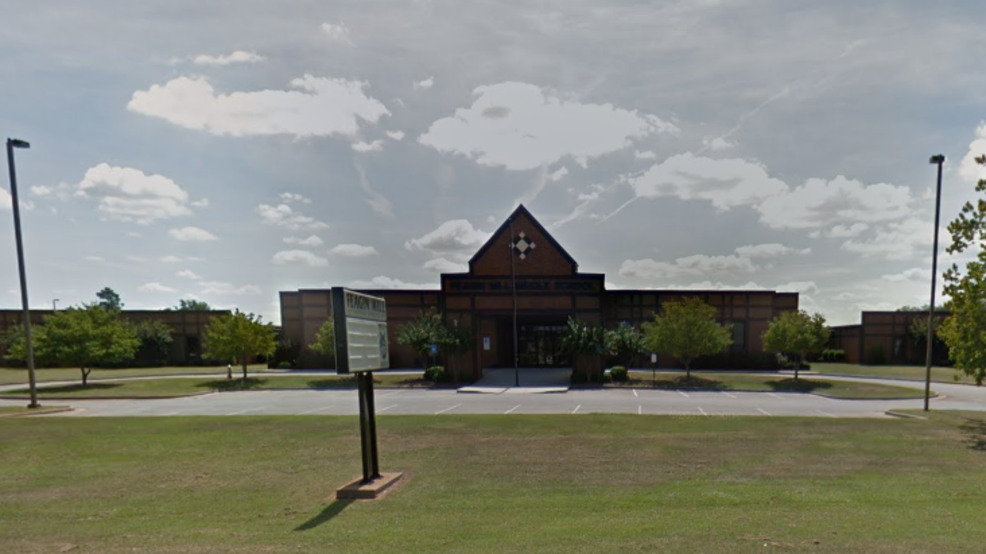 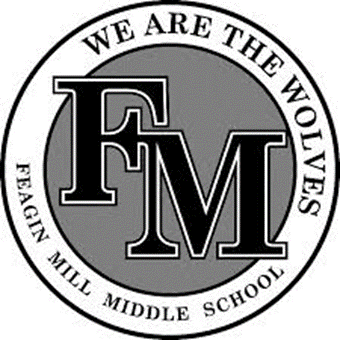 Who is your teacher?
Hi! My name is Mrs. Gina Suckow and I will be your teacher this year! I am so excited to meet you or see you again if you are returning! This year will look different from what you’re used to, but that is okay because it will still be so much fun! We will be learning lots of  cool material and working on our personal goals. We are going to practice being safe by wearing our masks in the halls and when we are on the bus. We will wash our hands frequently. We will also stay in our own personal space so no one gets sick! School is made to be safe and fun, so we will be doing both! See you on August 6th!
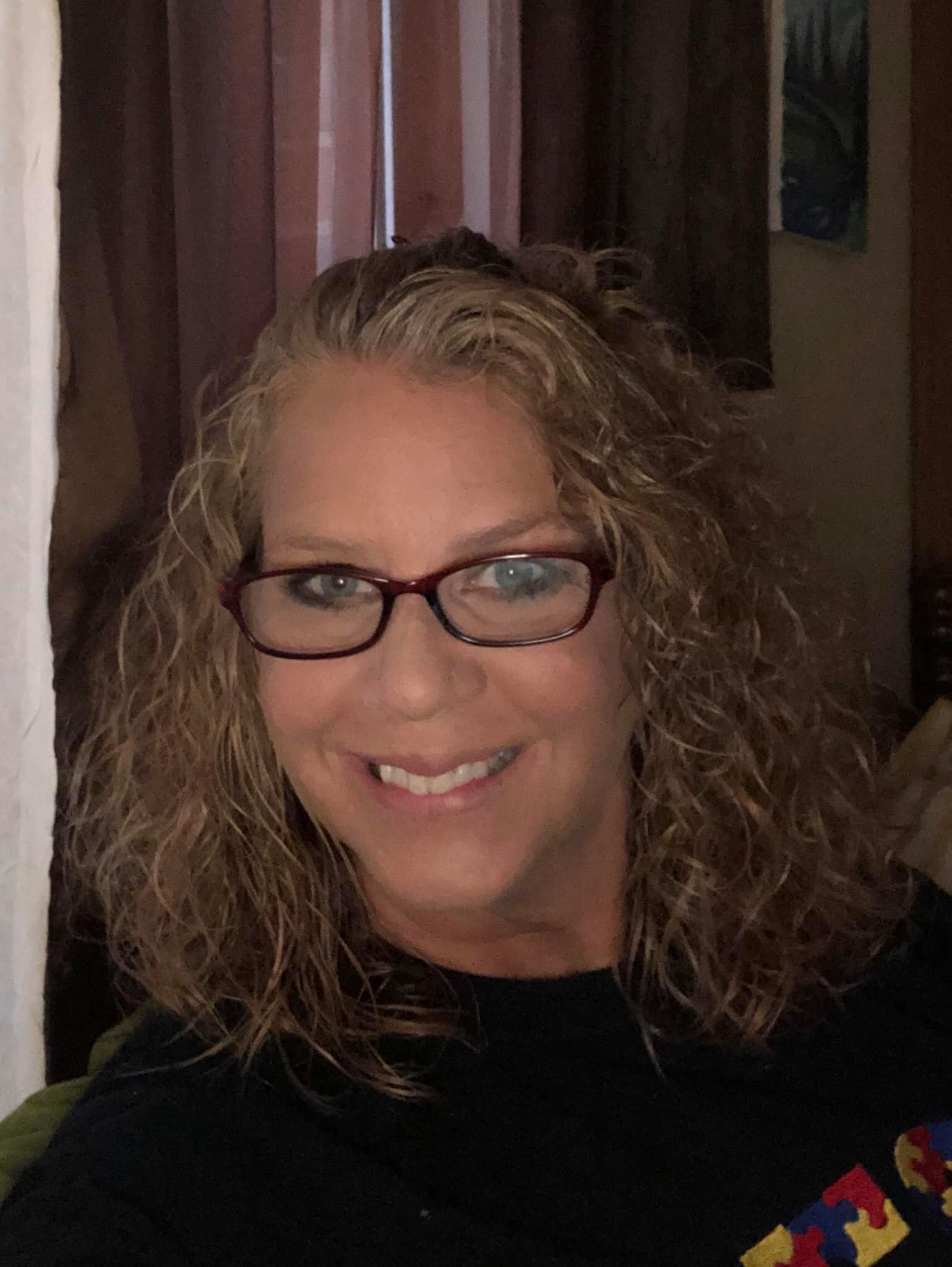 Mrs. Gina with her mask on
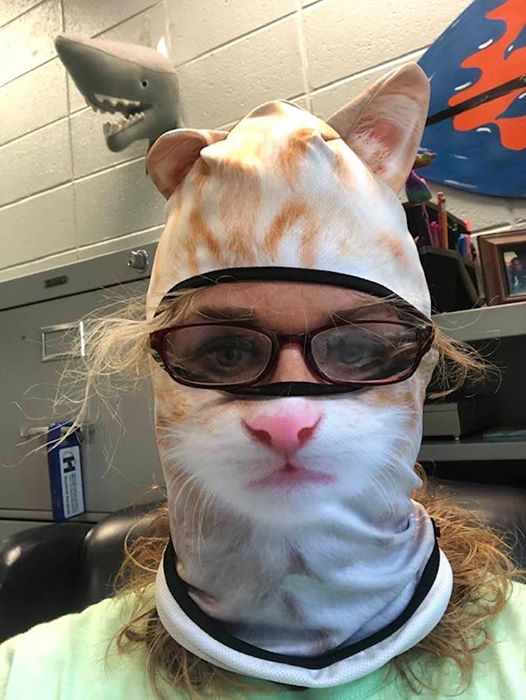 Let’s take a tour…
When you arrive…
Whether you’re a bus rider or car rider, you will be dropped off on the bus ramp! 
When you exit the bus or car, you will be greeted by some awesome teachers!
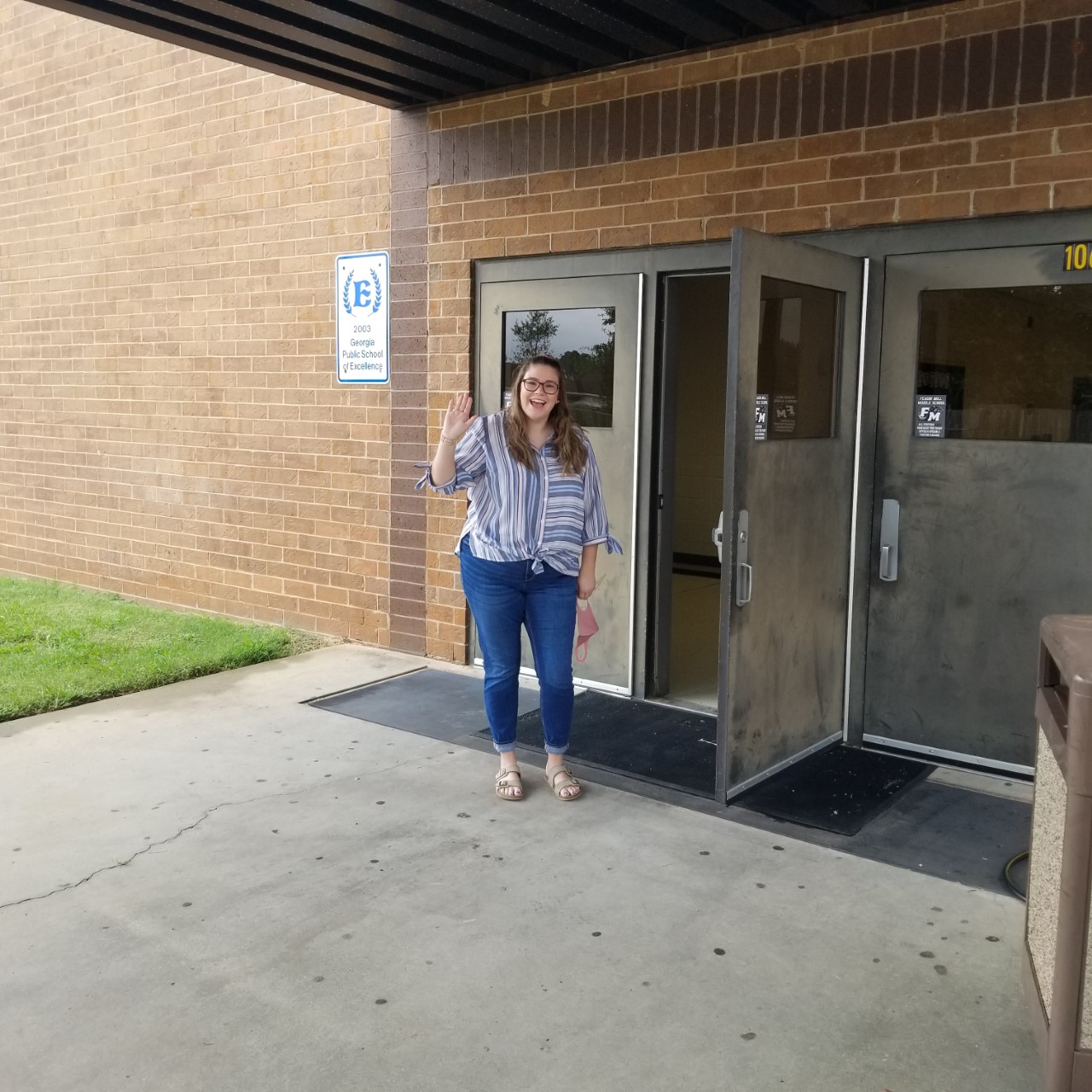 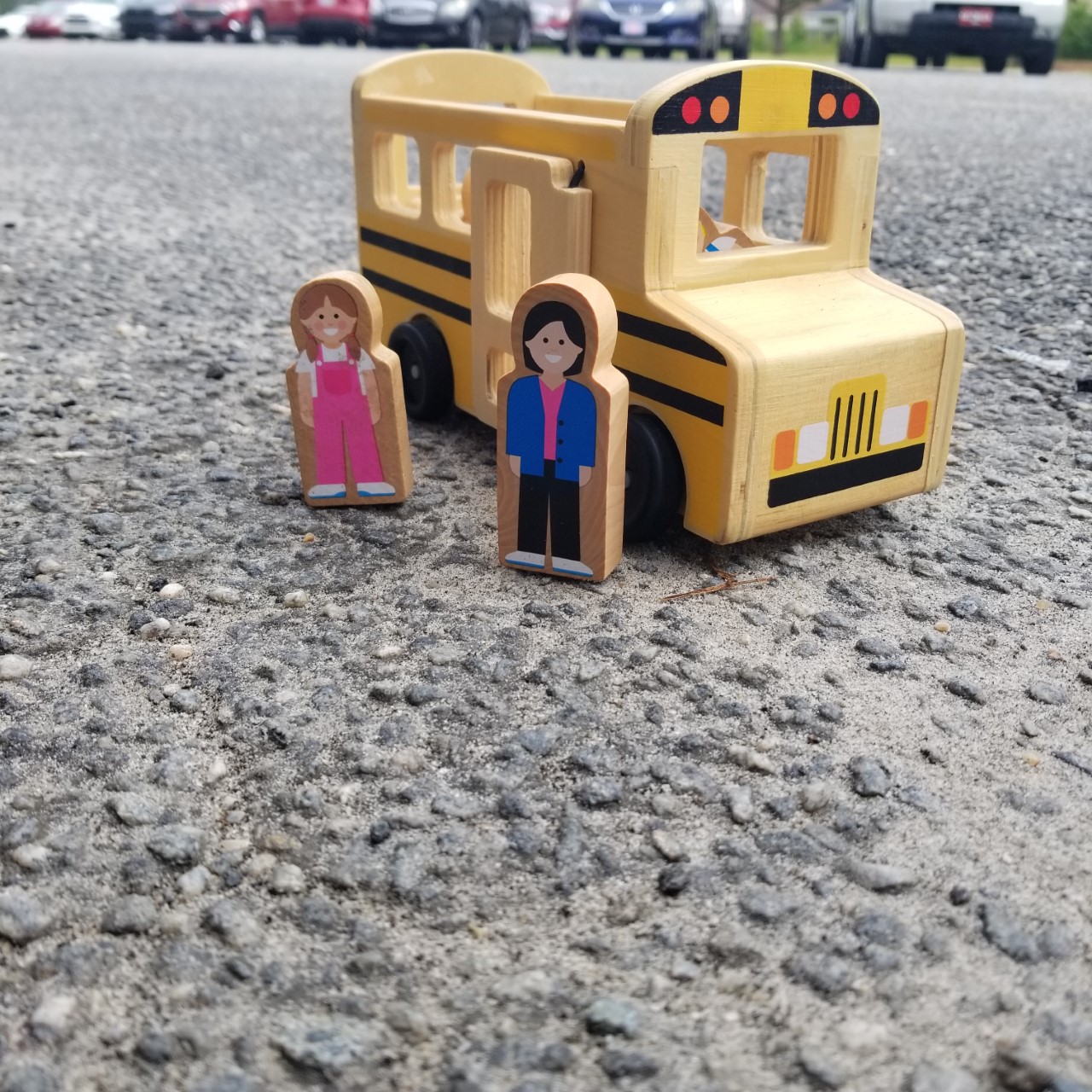 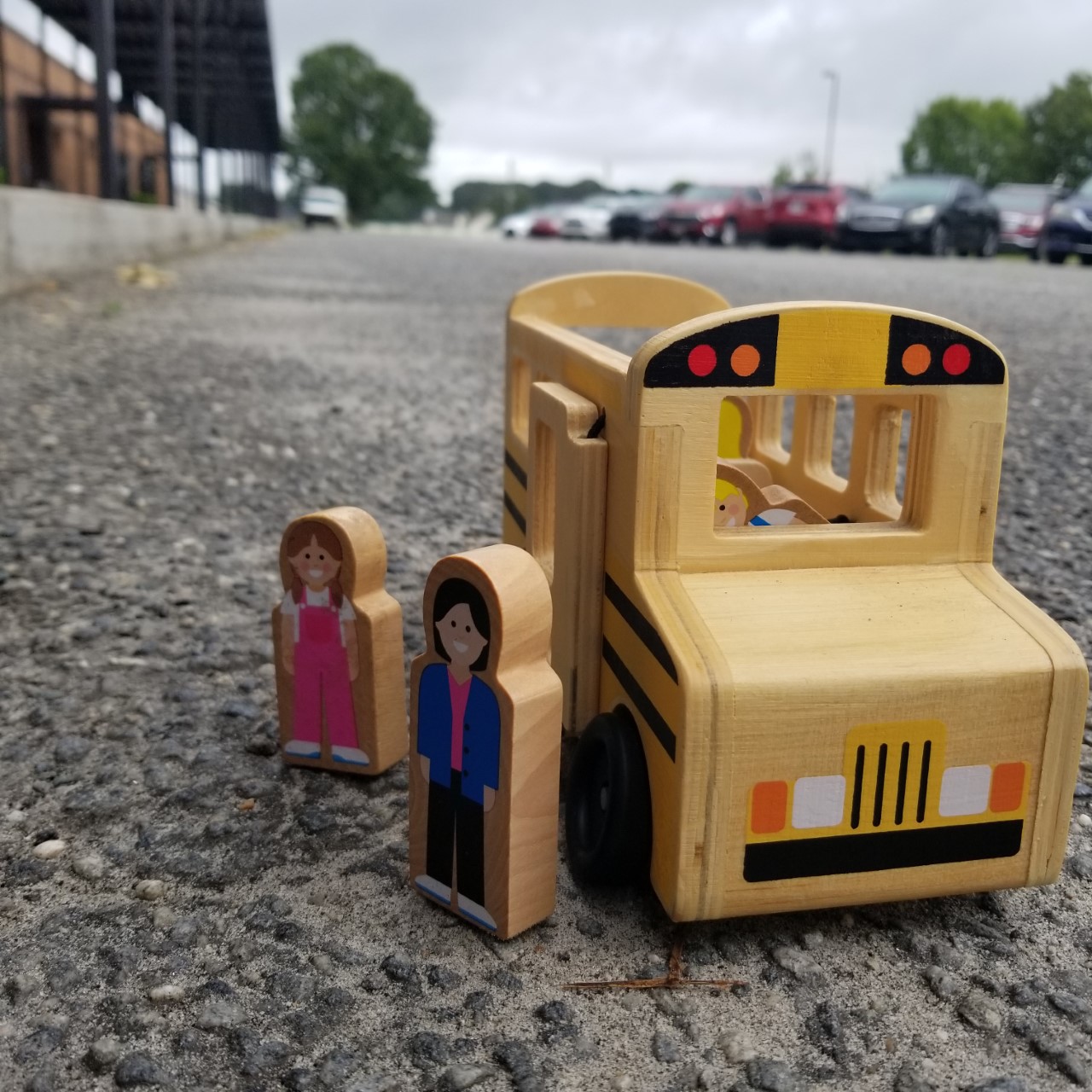 Next…
You will get breakfast and head to our classroom. 
On the way you will pass a few important spots to remember…
.
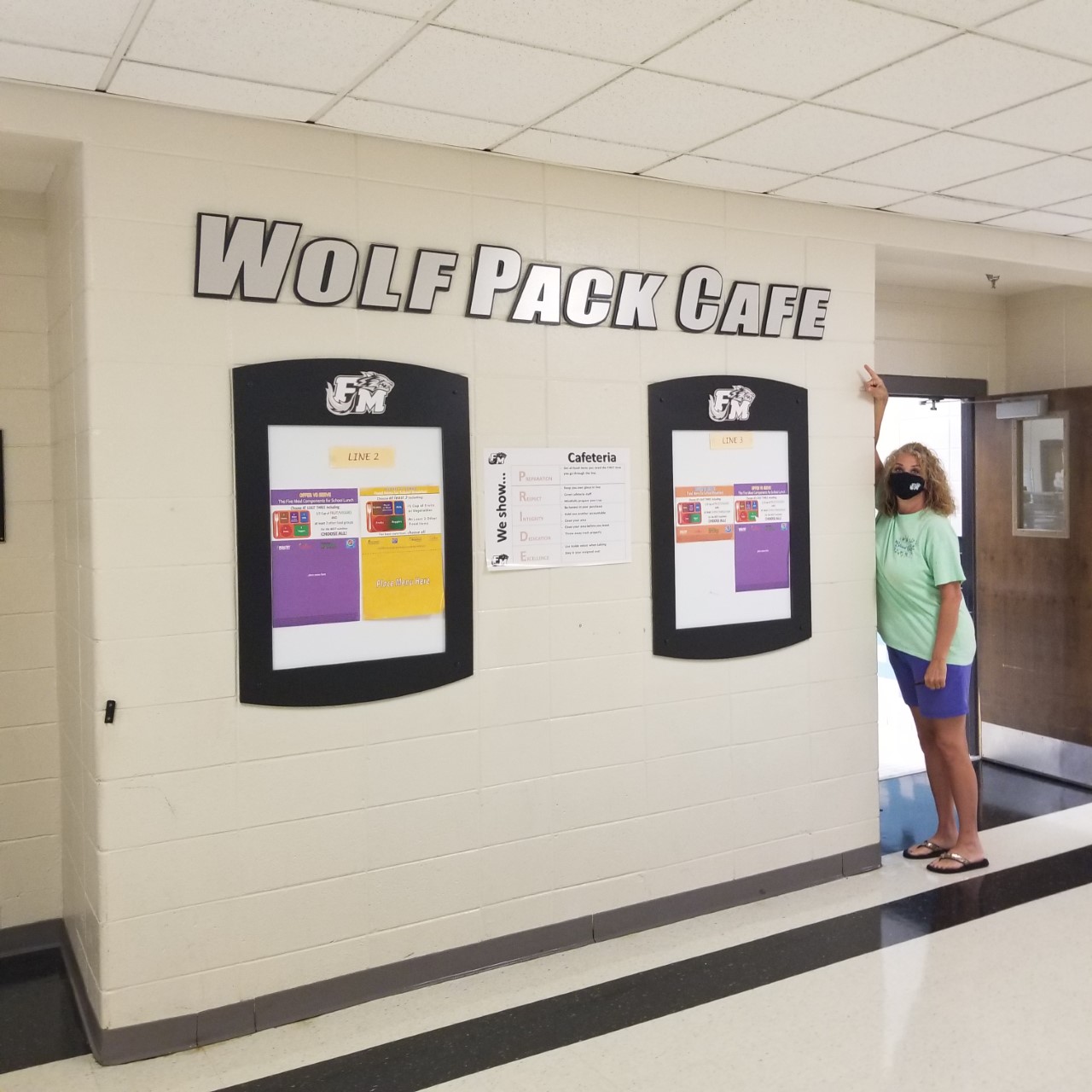 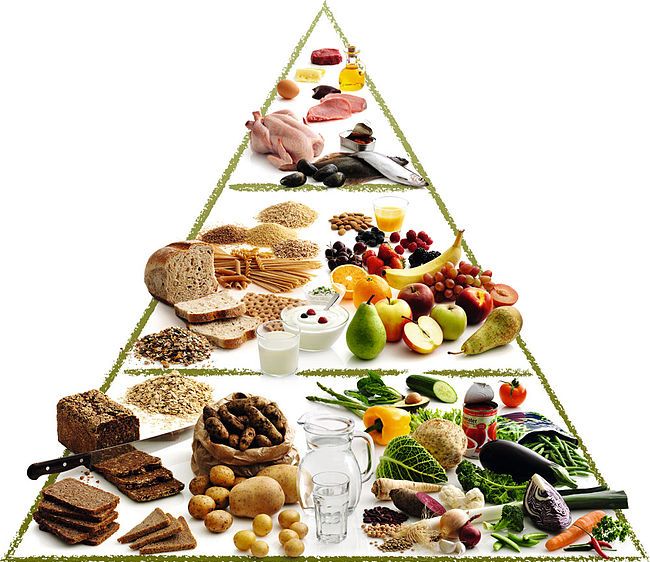 Across from the cafeteria, you will find the bathroom.
The cafeteria, where you get your breakfast and lunch.
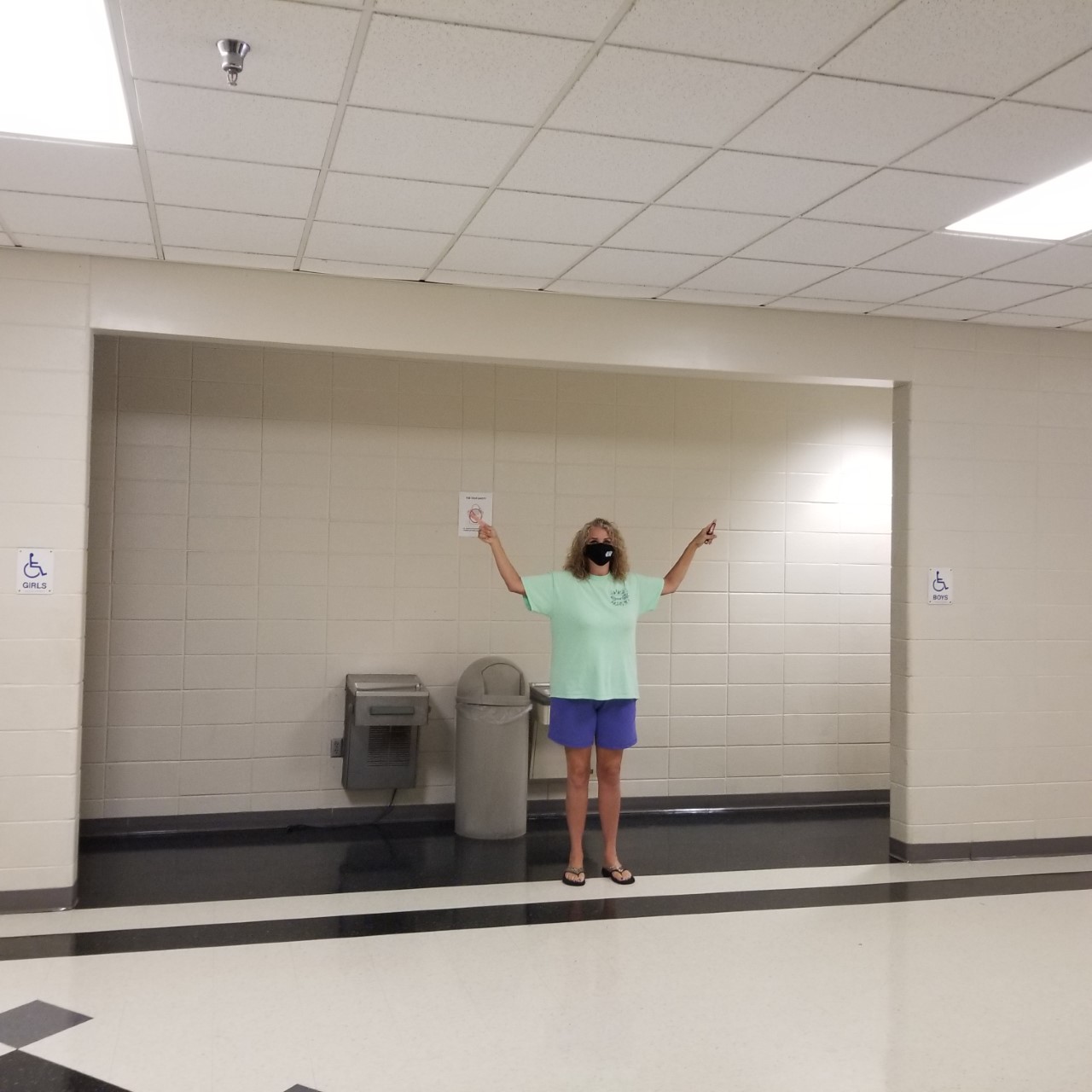 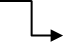 After you arrive and get breakfast…
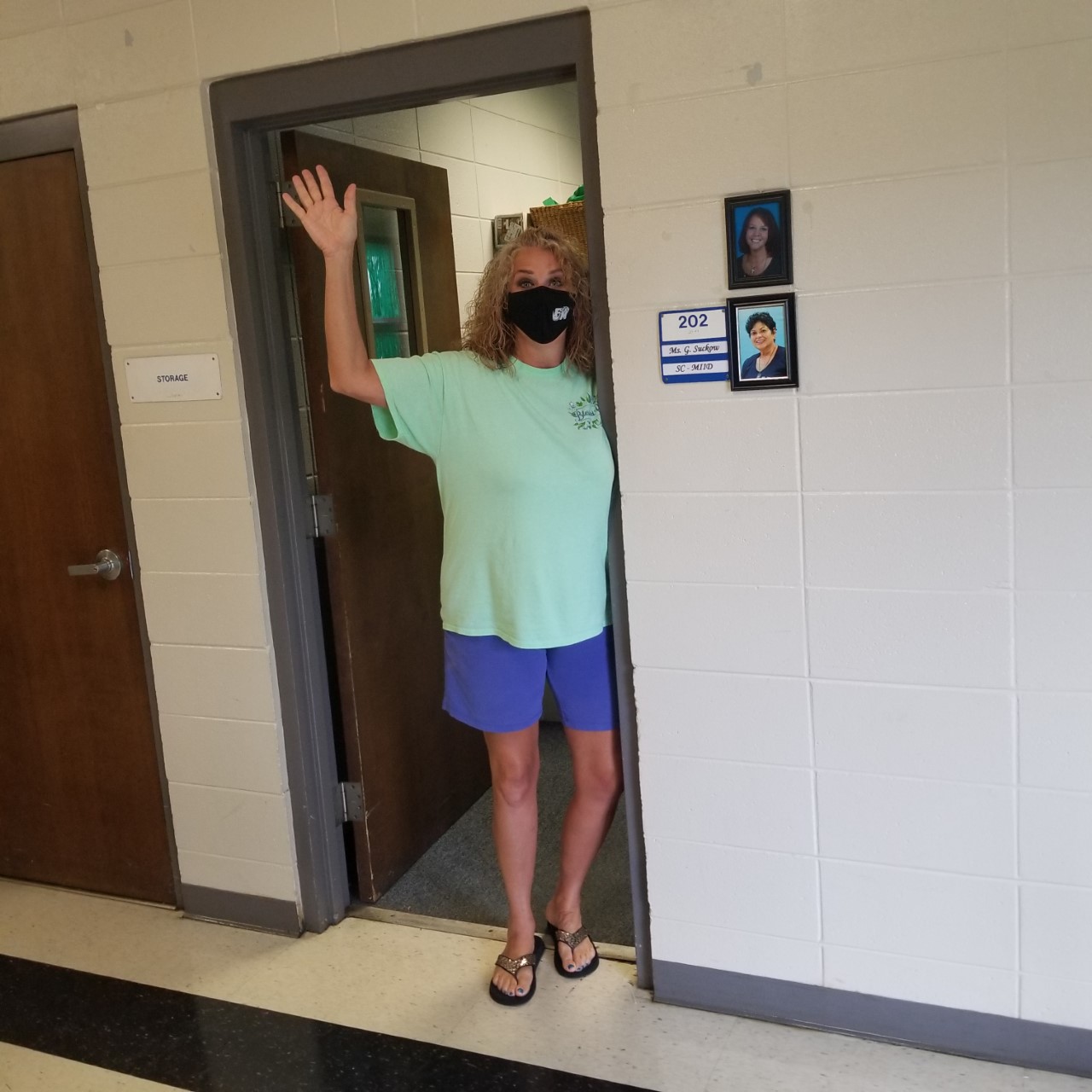 You will head to my classroom. This is room 202! I am right across the hall from the lunchroom.  Pretty easy… right?
If you forget where to go, you can look for my picture or ask someone for help!
Now, let’s check out some other spots around the school…
Family and Consumer Science (FACS) with Mrs. Duke
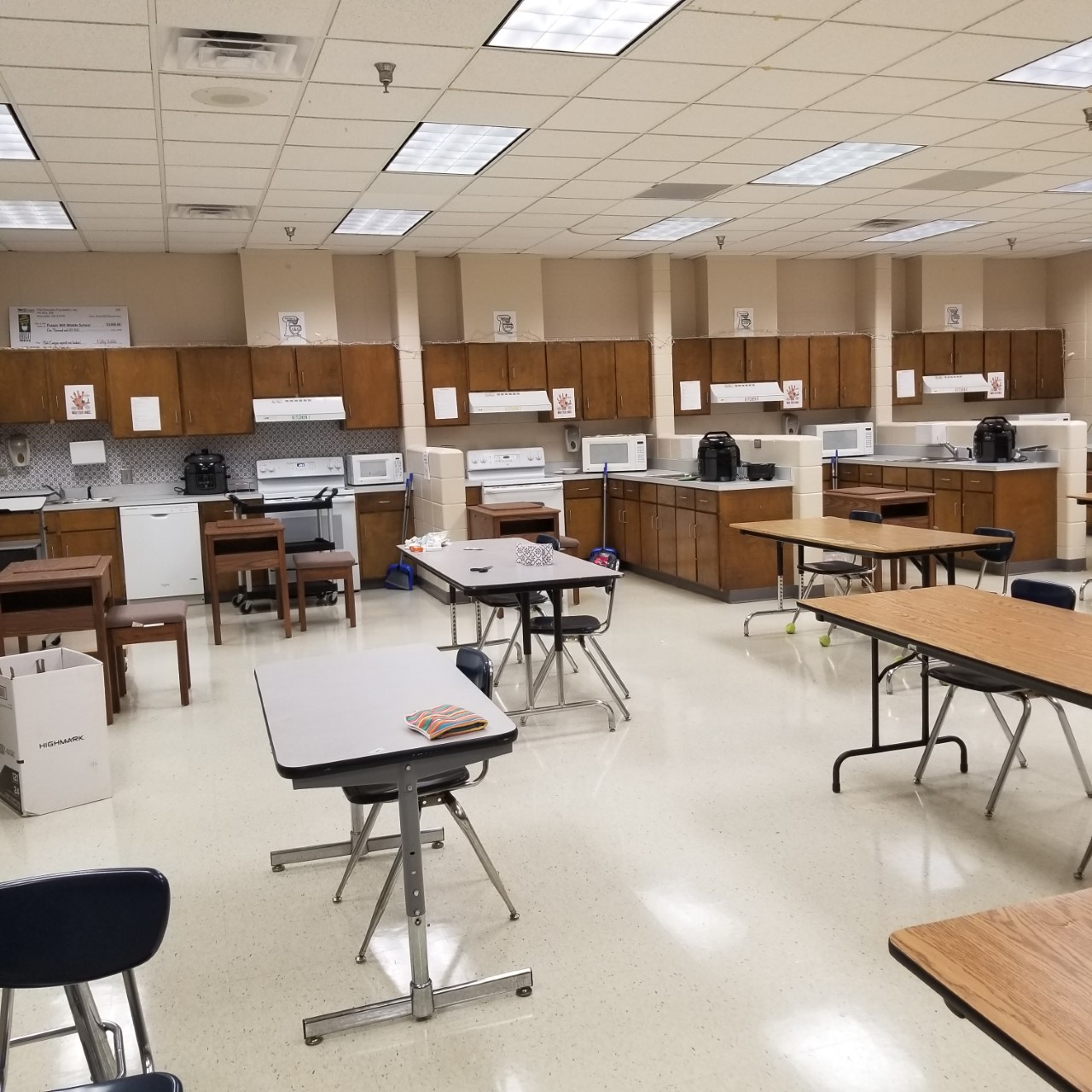 Mrs. Duke and Mrs. Gina
Mrs. Duke’s Room
Agriculture (AG)/FFA with Mr. Judson
Computers with Mrs. Folse
Art with Mrs. Kilmer
This is the room right across the hall from our classroom!
Band with Mr. English and Chorus with Mrs. Brown
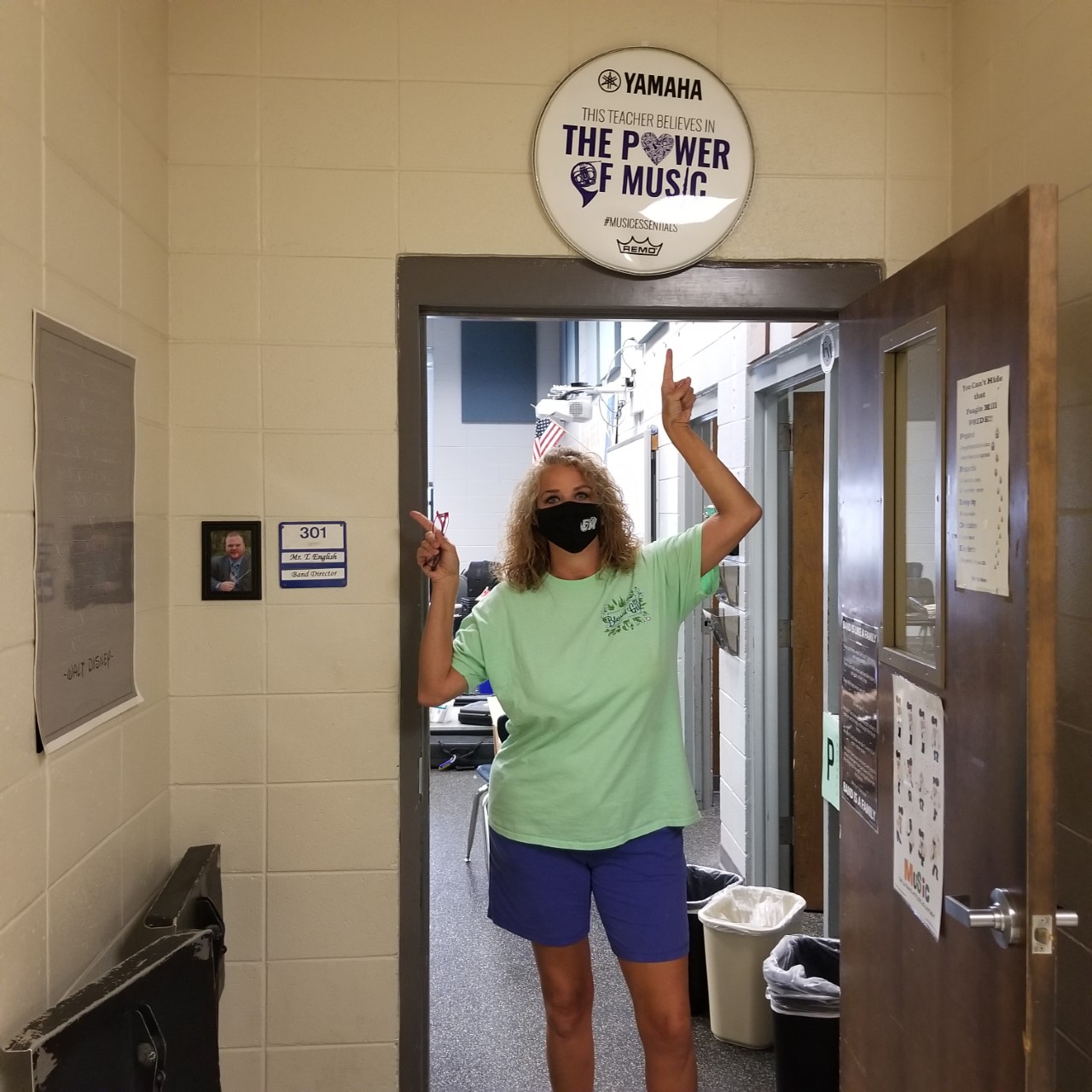 Mrs. Gina showing the band room sign
Mrs. Brown (Chorus) and Mr. English (Band)
Gym/PE with Coach Pearce, Coach McDuffie, and Coach Fleming
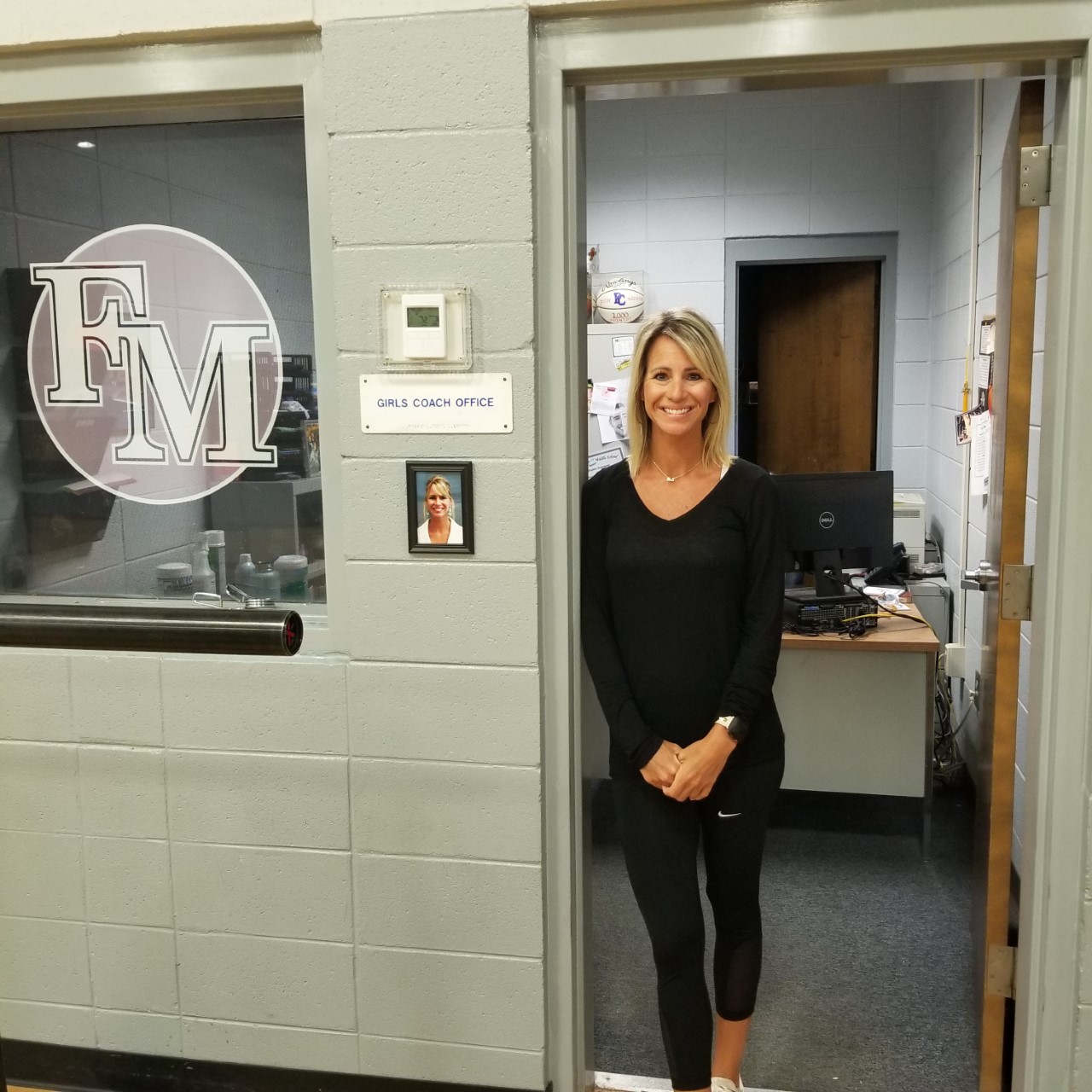 Coach Fleming
Now, let’s explore the office area and who we might find there…
Assistant Principle: Mr. Hinson
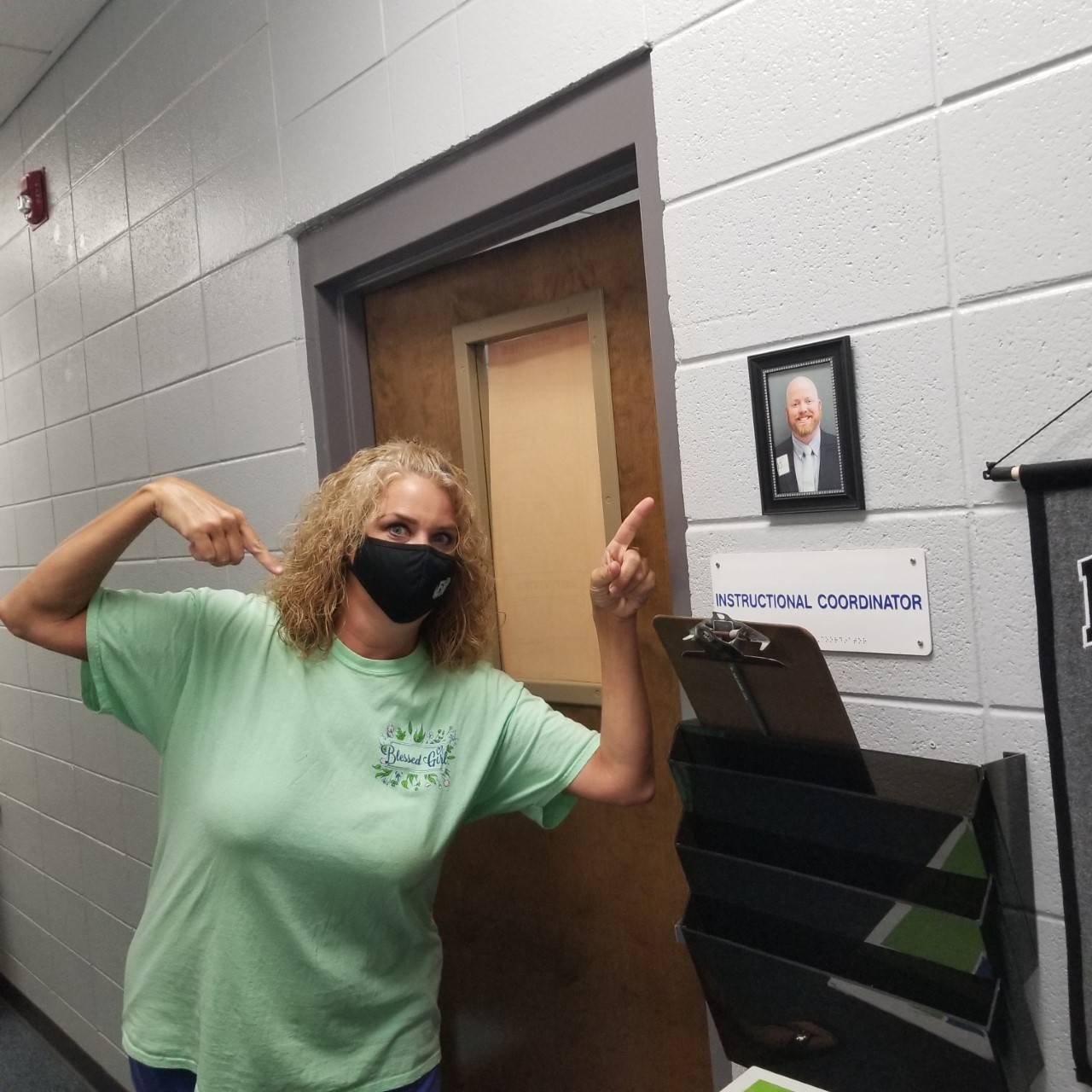 Mrs. Gina showing where his office is
Mr. Hinson
Assistant Principle: Mrs. Thomas
Mrs. Gina and Mrs. Thomas doing a “cool” pose
Principle: Mr. Sams
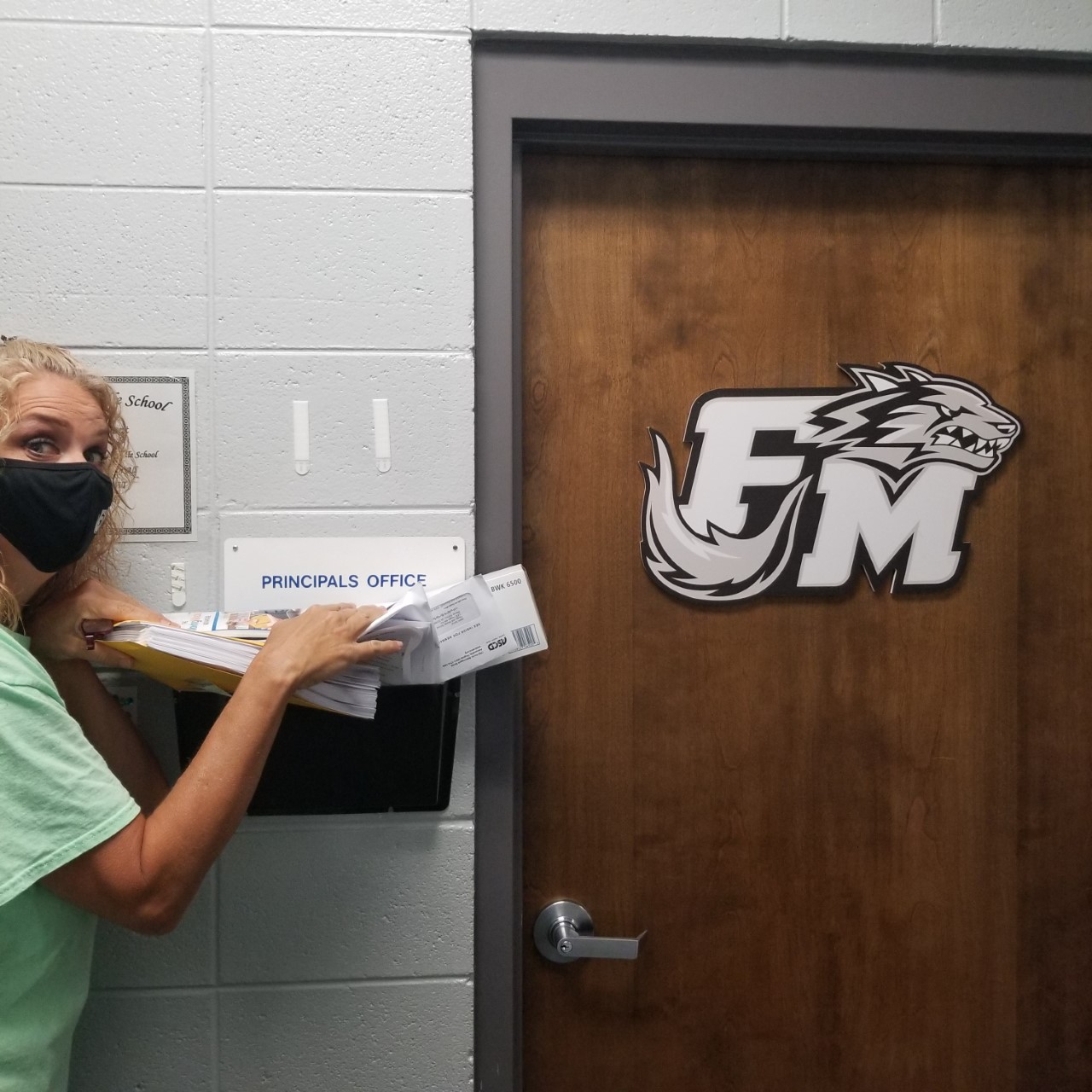 Mrs. Gina showing where Mr. Sams office is
Mr. Sams
Nurse: Mrs. Mobley
This is where you would take your medicine, go if you do not feel well, or if you are hurt
Front Desk: Mrs. Austin
If you are late or leaving early, you will see Mrs. Austin
School Resource Officer: Officer Ondike
Officer Ondike keeps our school safe!
Counselors: Mrs. Smith and Mrs. Burke
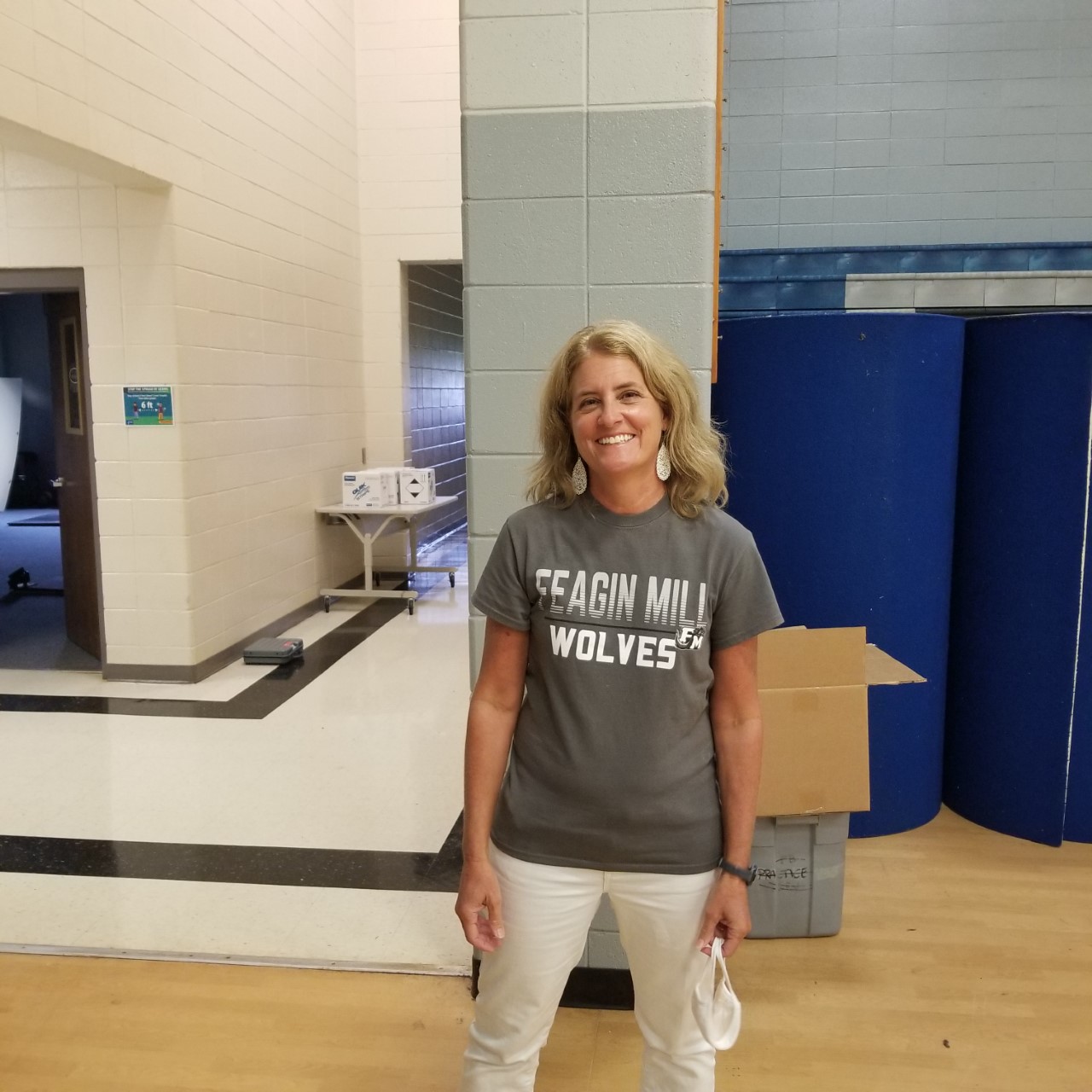 Mrs. Smith
Mrs. Burke
Across from the office is the Library…
Librarian: Mrs. Bloser
Two other people you will see are the speech teachers Mrs. Abby and Mrs. Dee
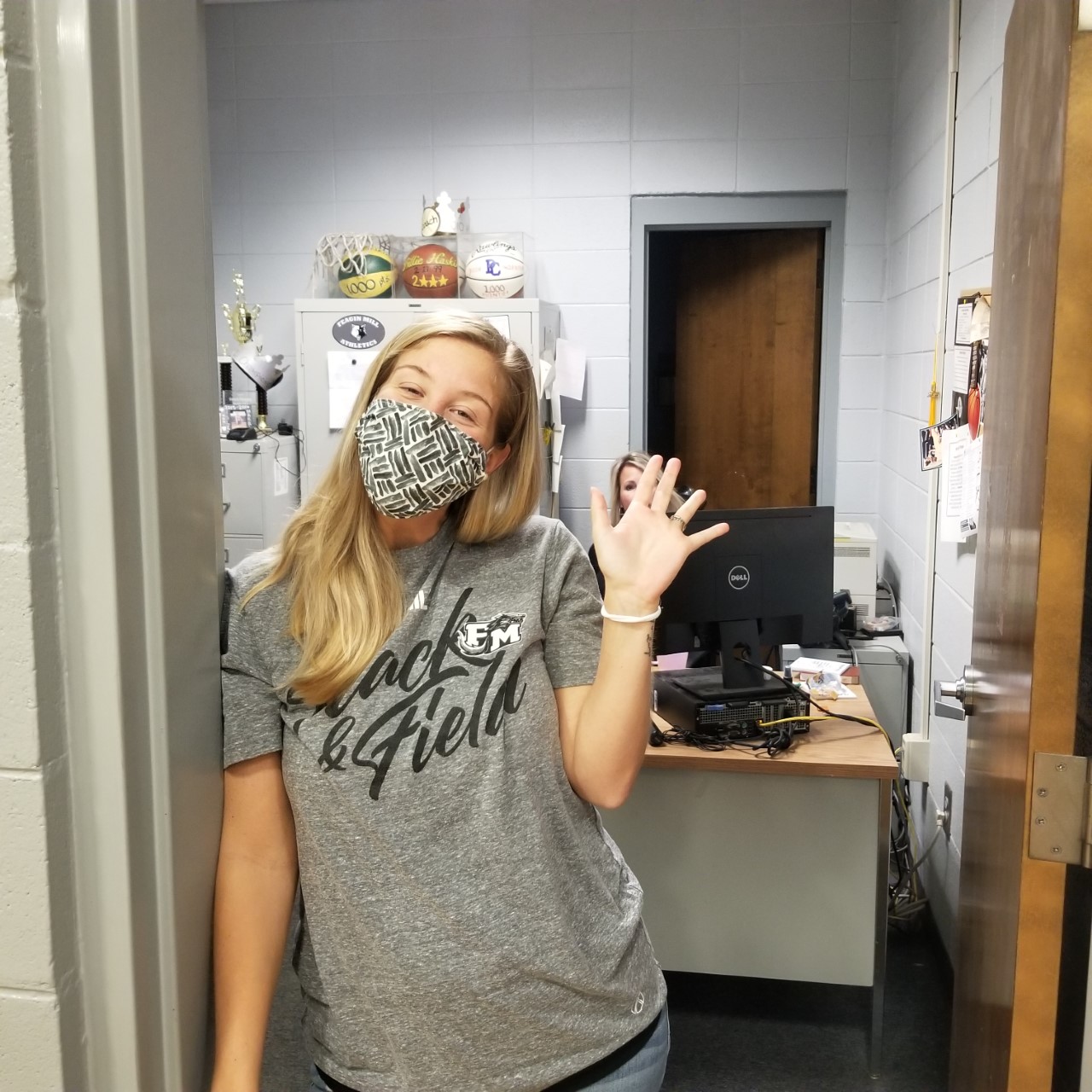 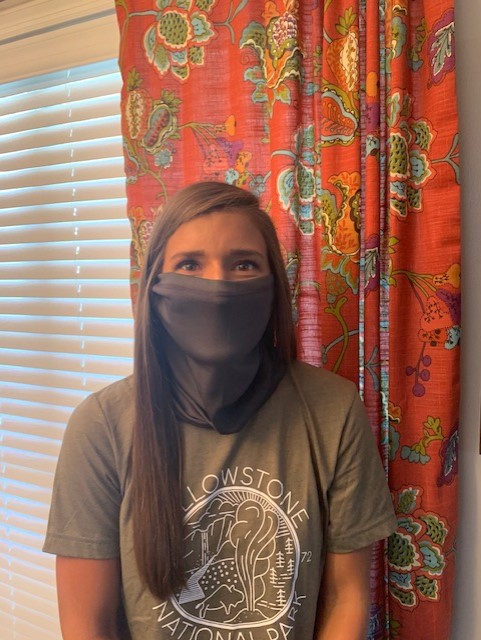 Mrs. Dee with her mask on
Mrs. Abby without and with her mask
That completes our school tour. Remember, if you are lost you can always ask someone for help…
A few things to remember:
Remember to bring your mask and water bottle to school everyday.
Wash your hands often.
Have fun.
Stay safe.
School starts August 6th.
Check out my teacher page on the Feagin Mill website. 
Go to “Faculty and Staff Directory”. 
Look in the “B” section for “Brueck, Gabrielle”. 
Click and learn more about me!
7. Be great and back the pack!
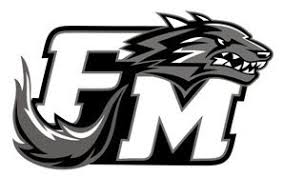 I cannot wait to see you soon!